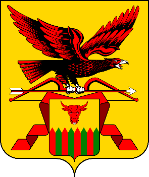 Государственная инспекция Забайкальского края
Итоговая защита
Дашибалов Баясхалан Александрович
Начальник Государственной инспекции Забайкальского края
Проект:
Оптимизация процесса рассмотрения сообщений граждан, поступивших через портал «Инцидент-менеджмент»
Организационно-распорядительные документы
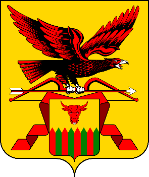 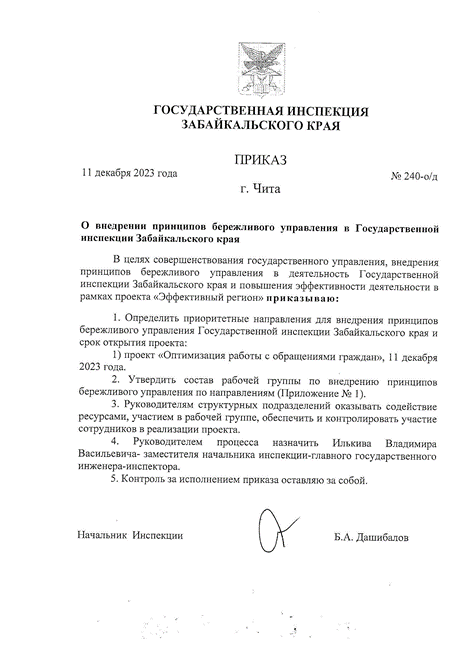 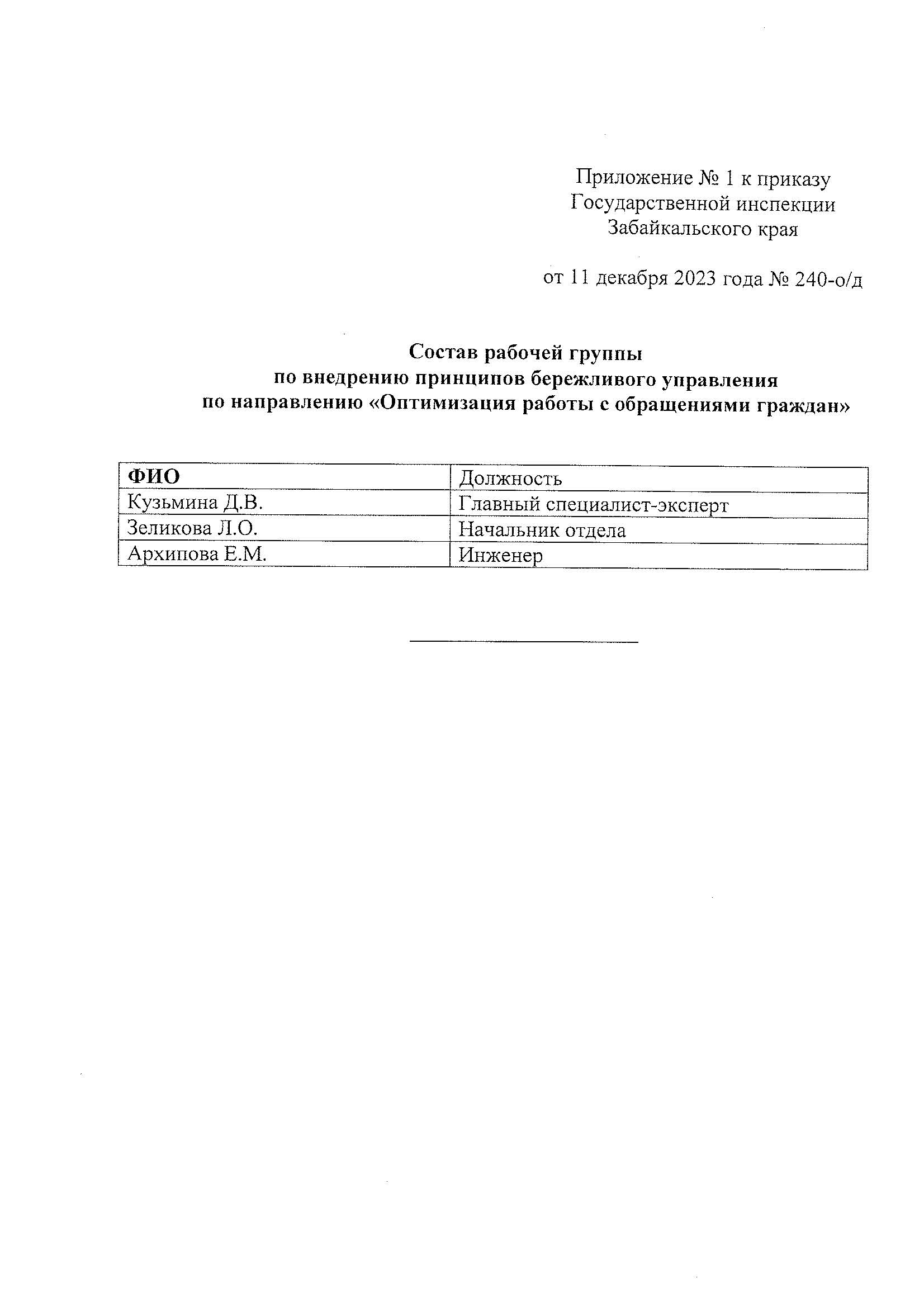 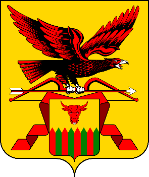 Команда проекта:Владелец процесса:  Заместитель начальника Инспекции – Илькив Владимир ВасильевичРуководитель проекта: Начальник отдела организационного, документационного обеспечения и информатизации Зеликова Людмила ОлеговнаКоманда проекта: Главный специалист-эксперт отдела организационного, документационного обеспечения и информатизации Кузьмина Дарья ВикторовнаИнженер отдела организационного, документационного обеспечения и информатизации  Архипова Екатерина Максимовна
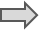 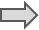 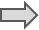 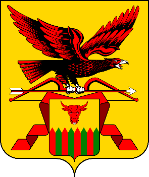 Паспорт проекта
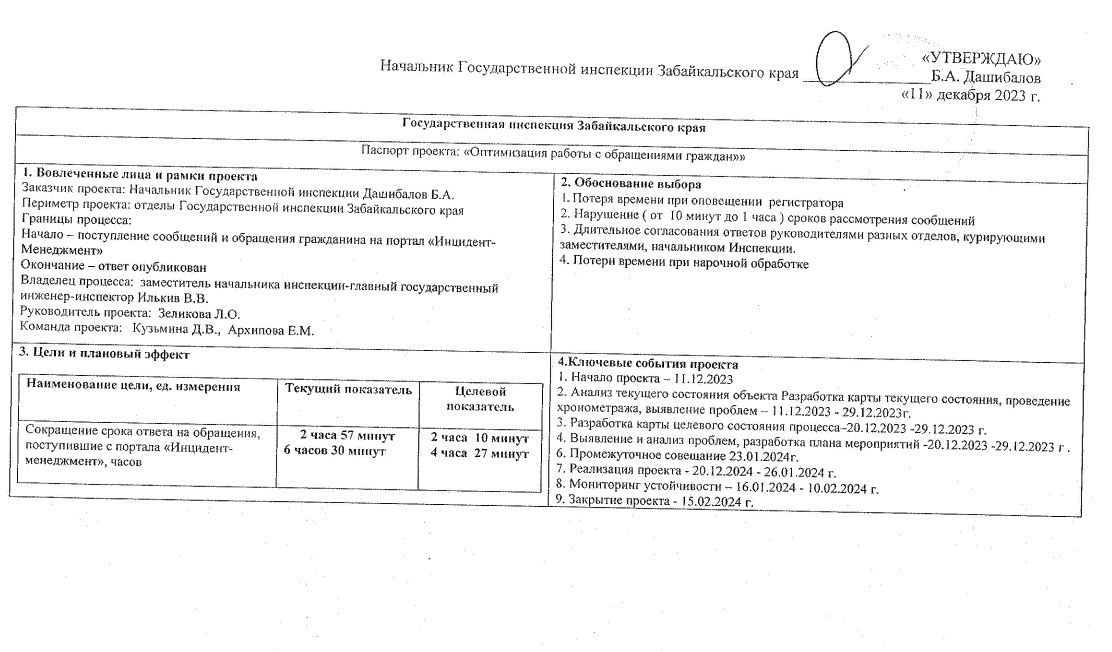 Карта текущего состояния процесса
4
На сообщении  указывается  срок ответа
4
1
Распечатка сообщения
Направление сообщения в отдел  в распечатанном виде
Добавление исполнителя
Поступление уведомления на телефон  регистратора
Поступление сообщений и обращений гражданина на портал «Инцидент- Менеджмент»
min  2 мин.
 max 5 мин.
min  1 мин.
 max 2 мин.
1
«min  30  мин. max 1  час
min  20 мин. max 40 мин.
min  1 мин.
 max 3 мин.
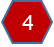 3
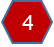 2
Подготовка ответа
Согласование ответа с руководителем отдела, виза.
Занесение ответа в систему
Ответ опубликован
«min  2 час 
max 3 часа
ВПП 

Мin – 3 часа 36 минут  
Max -  6 часов 30 минут
min  1 мин
 max 10 мин.
min  40 мин. max 1,5 час
Текущие проблемы:
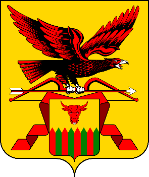 Перечень проблем, выявленных в ходе составления карты текущего состояния процесса рассмотрения сообщений на портал «Инцидент- Менеджмент» Забайкальского края
Потеря времени при оповещении  регистратора (ограничение)
Нарушение сроков рассмотрения сообщений (от  10 минут до 1 часа) 
Длительное согласование  некоторых ответов руководителями разных отделов, курирующими заместителями, начальником Инспекции.
4)    Потери времени при нарочной обработке
Идеальная карта процесса
Занесение сообщения в телеграмм -канал
Поступление сообщений и обращений гражданина на портал «Инцидент- Менеджмент»
Подготовка ответа
Отметка исполнителя @
Поступление уведомления на телефон  регистратора
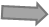 «min  2 час 
max 3 часа
min  1 мин. max 2 мин.
min  1 мин.
 max 5 мин.
min  1 мин.
 max 10 мин.
Согласование в режиме «Онлайн»
Ответ опубликован
Занесение ответа в систему
min  1 мин.
 max 10 мин.
ВПП 

Мin – 2 час 5 минут
Max – 3 часа 32 минуты
min  1 мин.
 max 5 мин.
Выявление коренных причин методом «5 Почему?»
Проблема
Нарушение сроков рассмотрения сообщений граждан на портале «Инцидент- Менеджмент» Забайкальского края
Почему?
Почему?
Почему?
Почему?
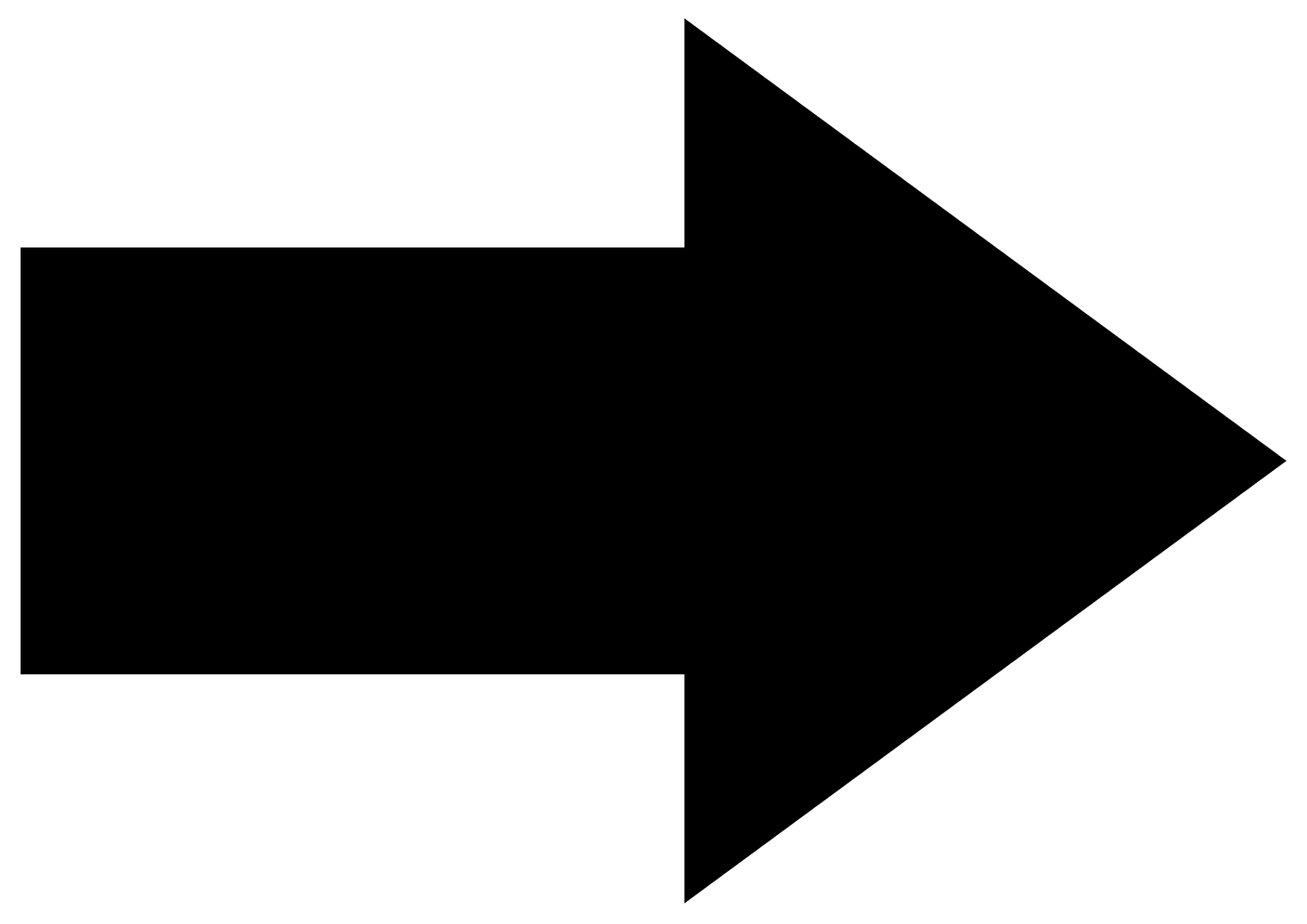 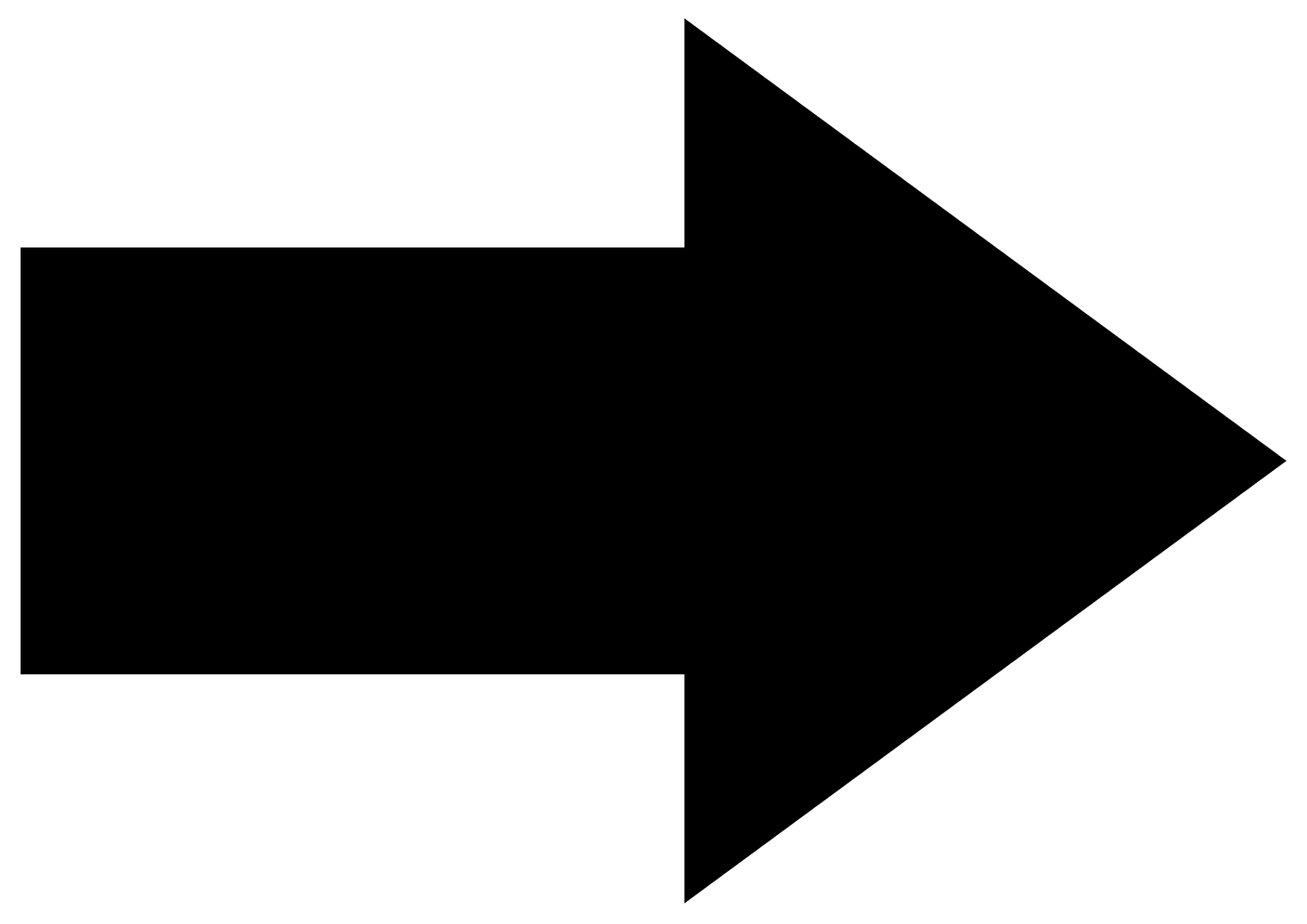 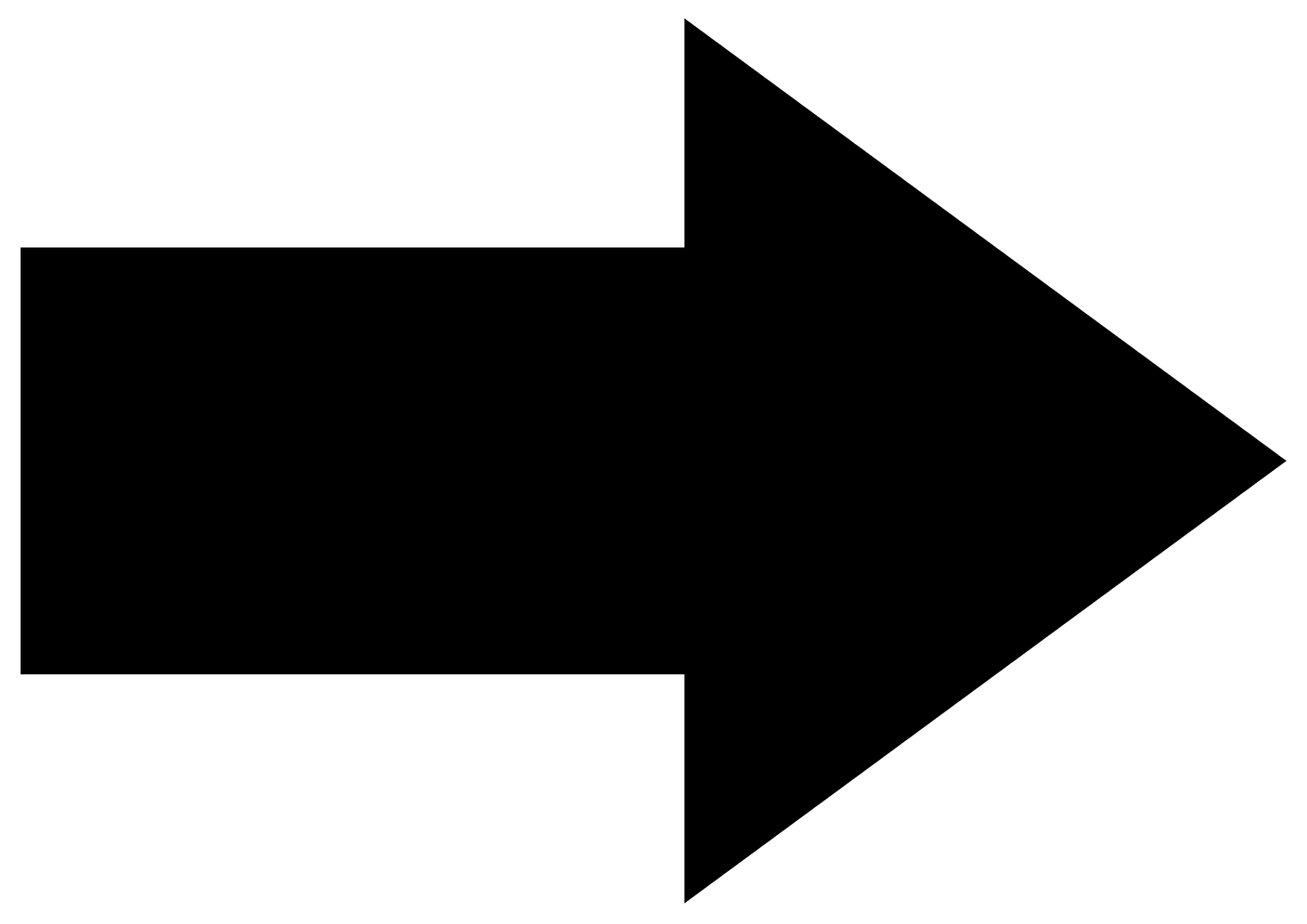 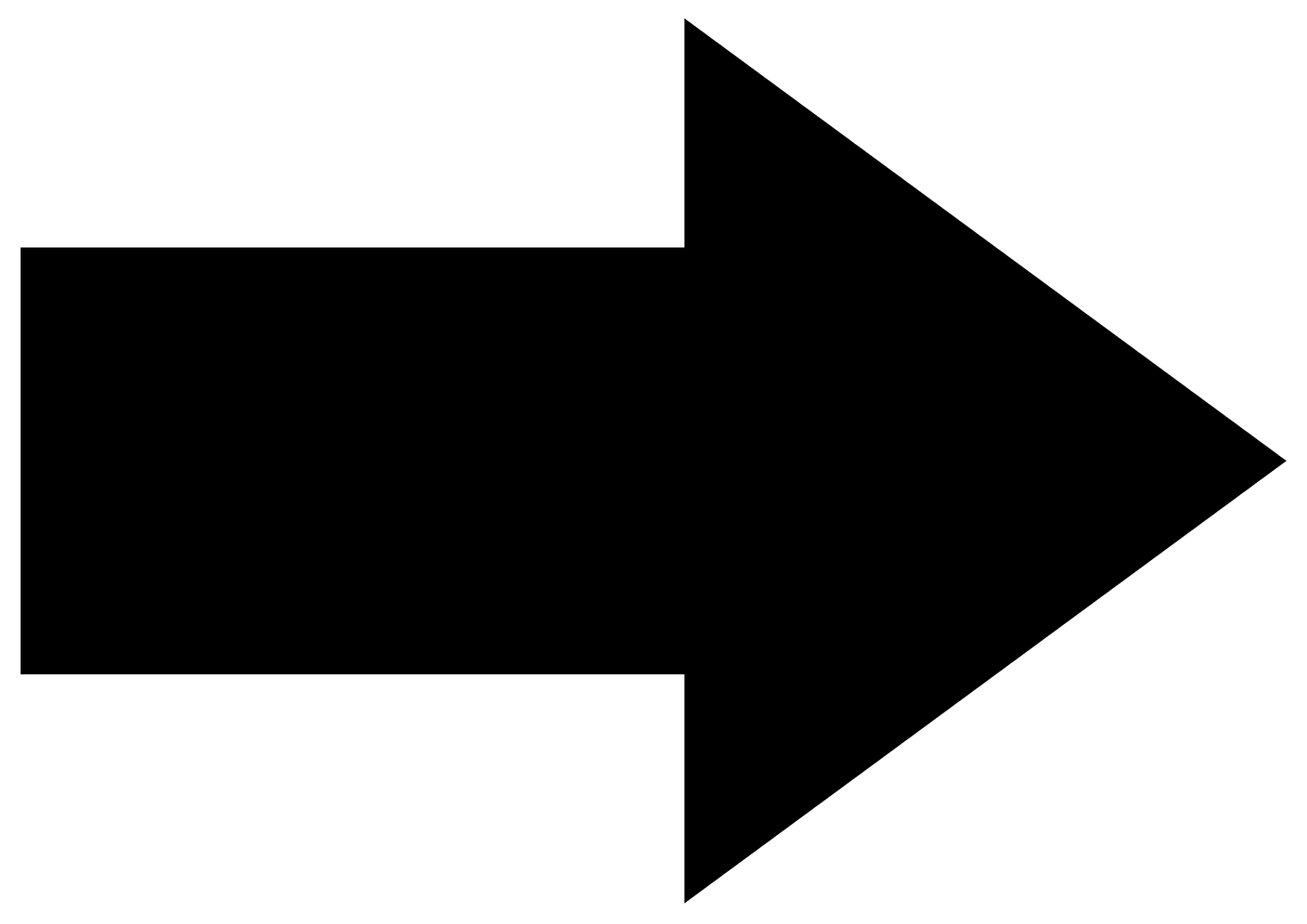 Потери времени при нарочной обработке
Длительное согласование  некоторых ответов руководителями разных отделов, курирующими заместителями, начальником Инспекции.
Короткие сроки рассмотрения сообщений (от 2 до 6 часов)
Потеря времени при оповещении регистратора
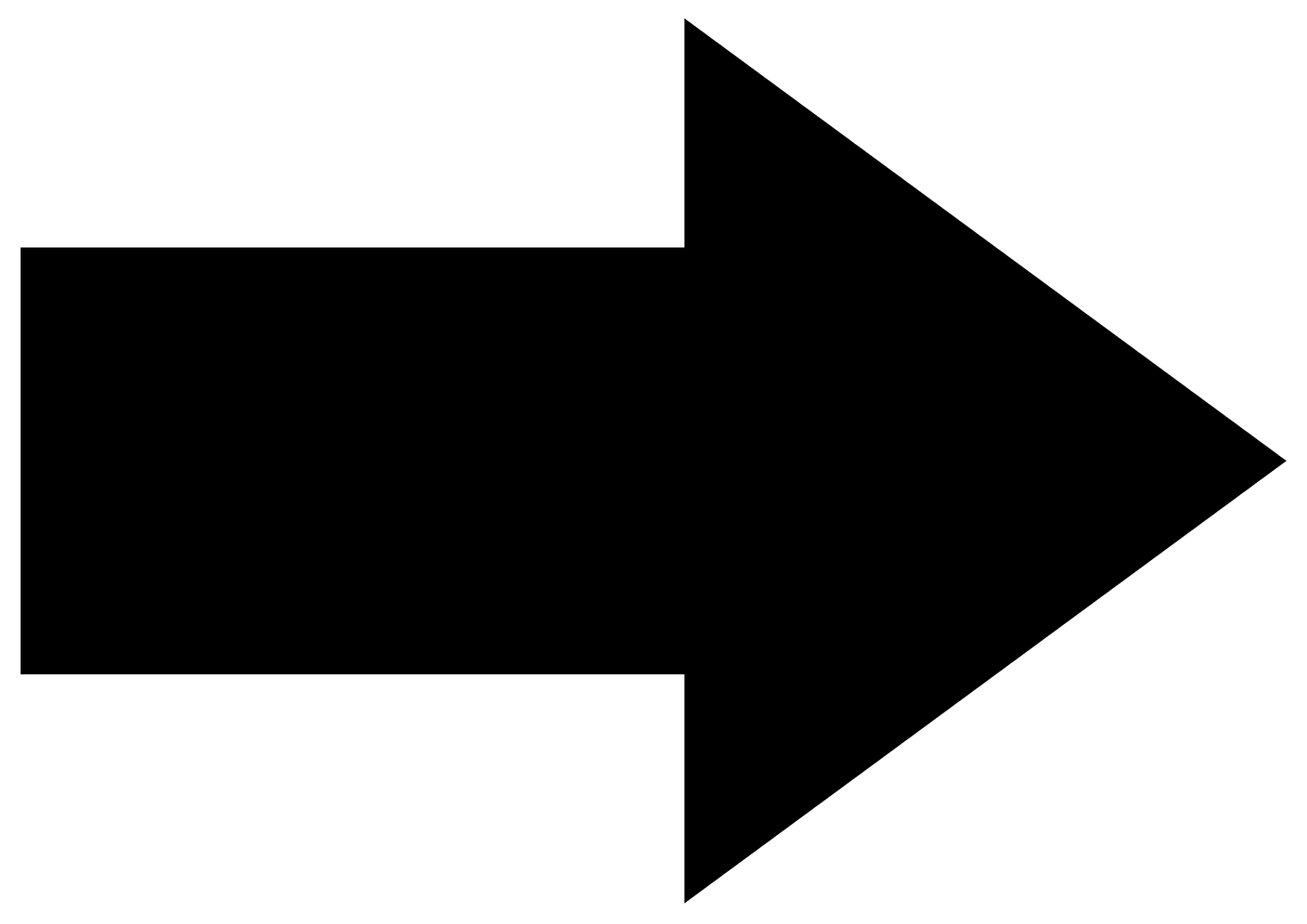 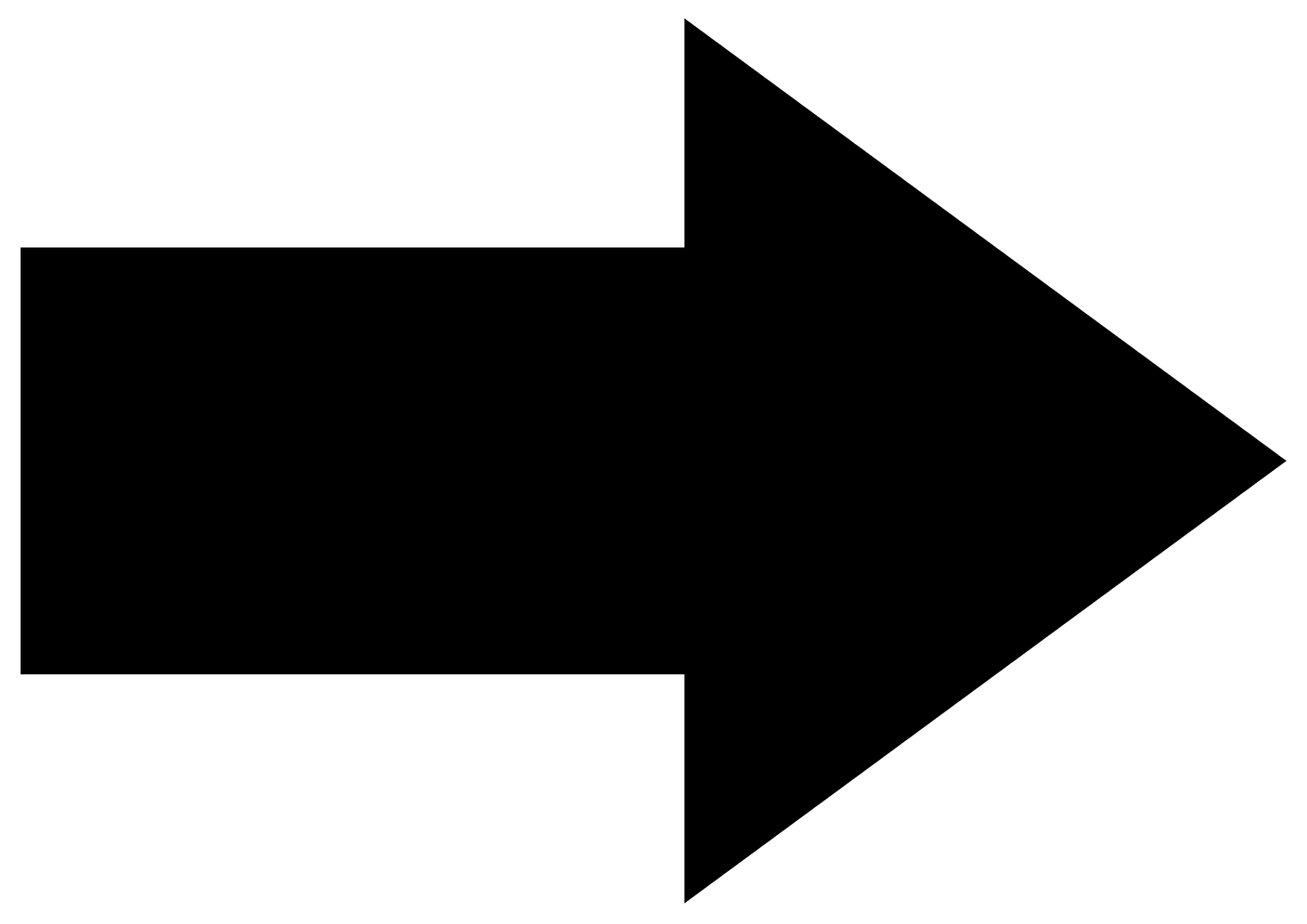 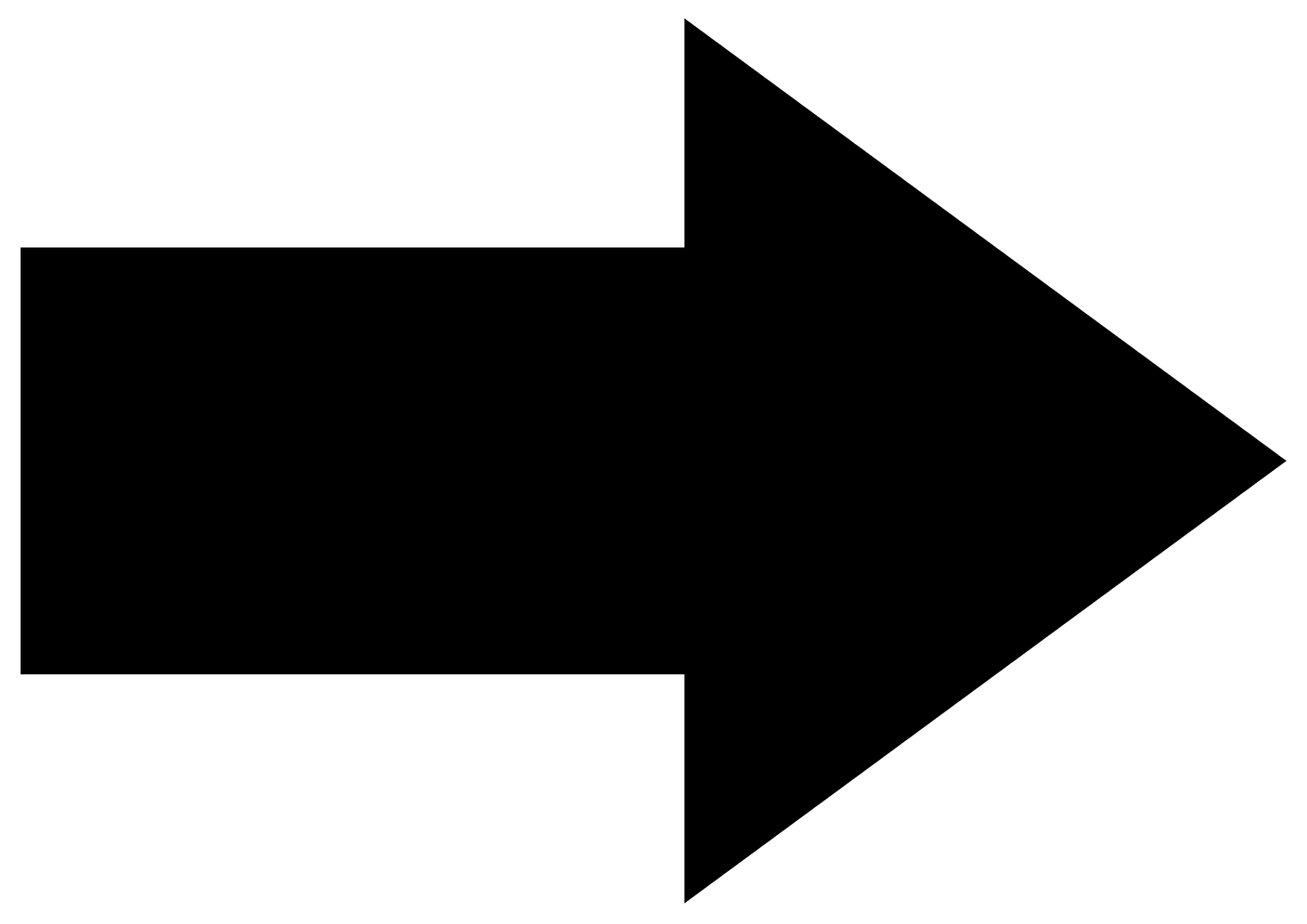 Почему?
Почему?
Почему?
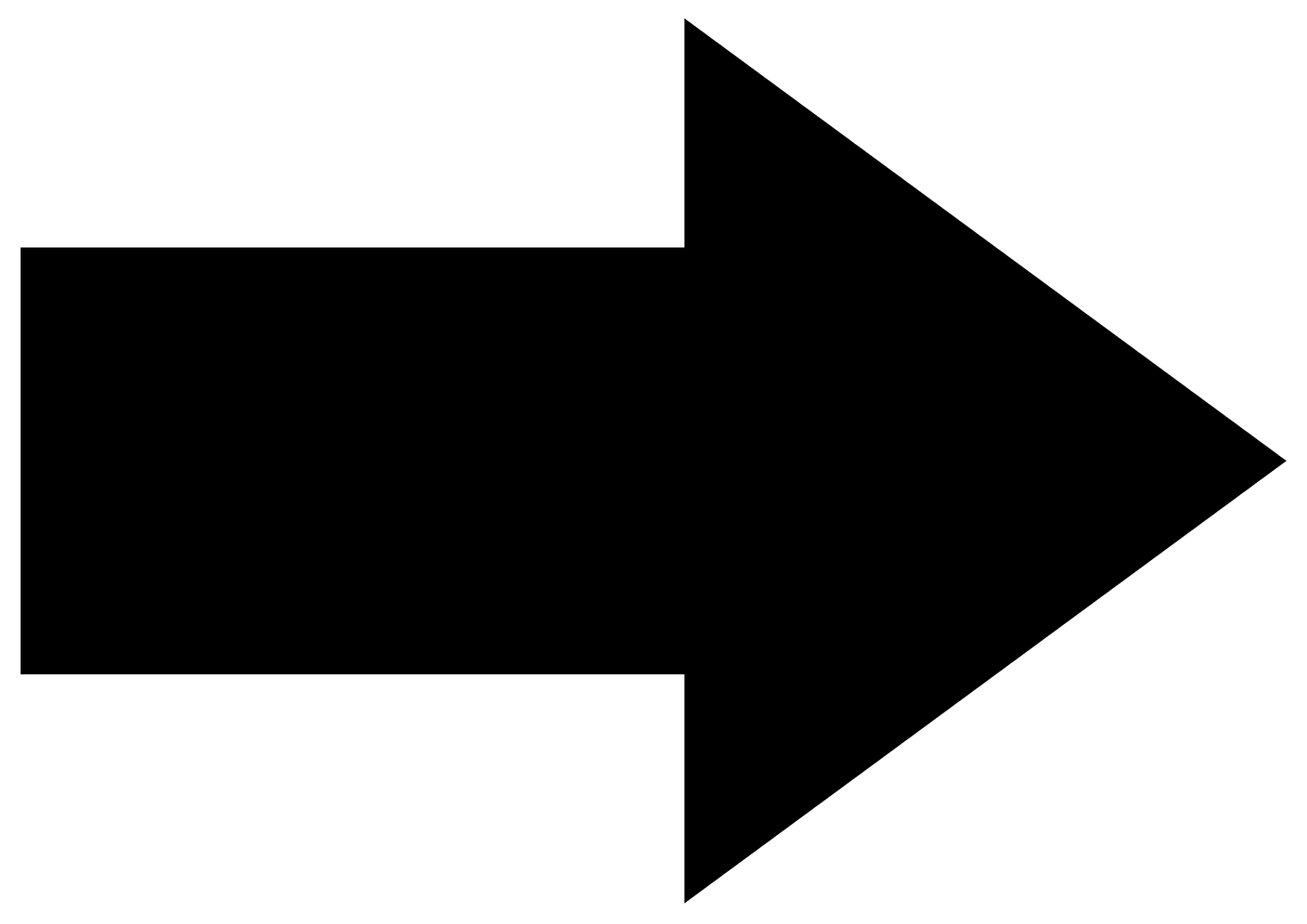 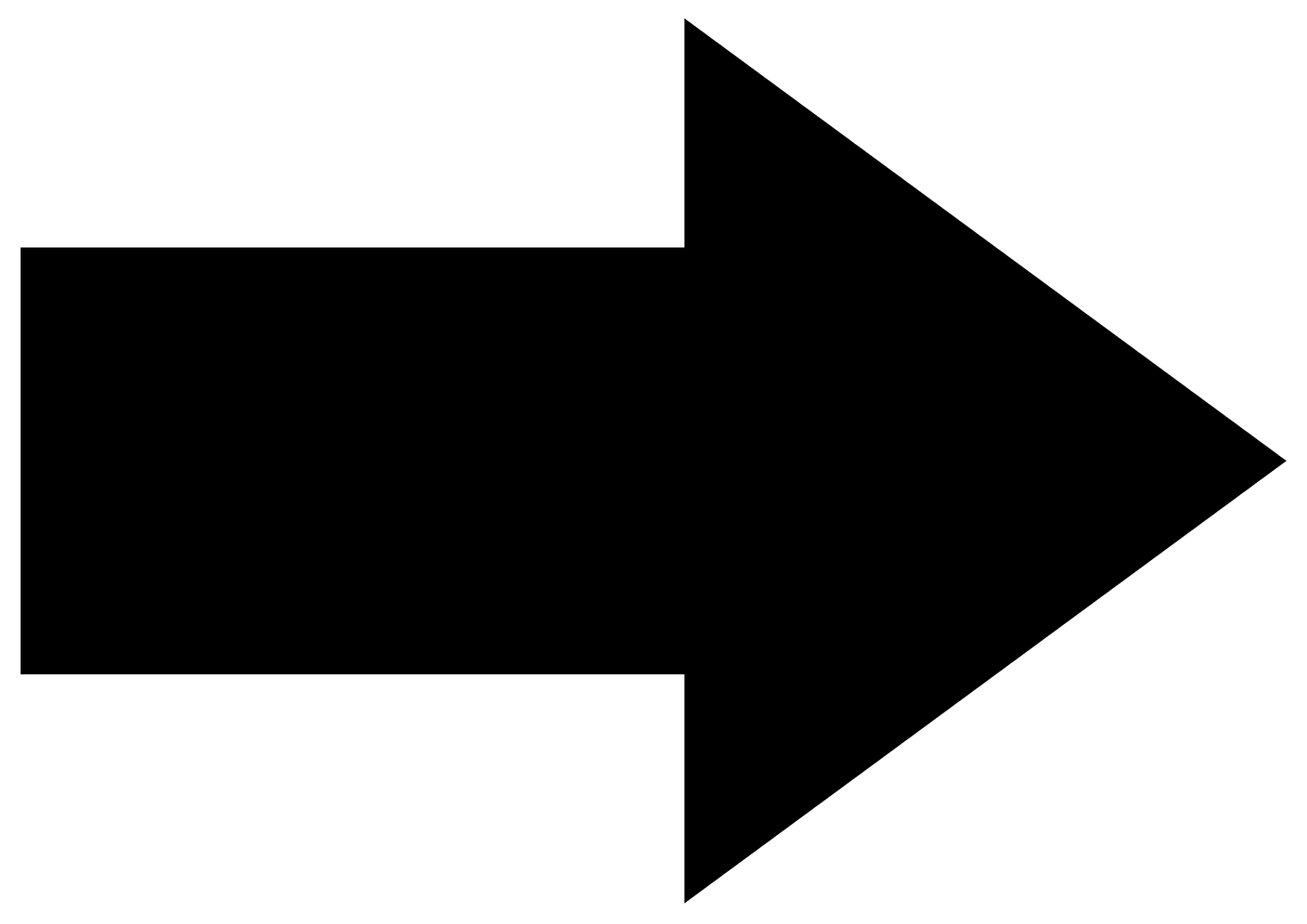 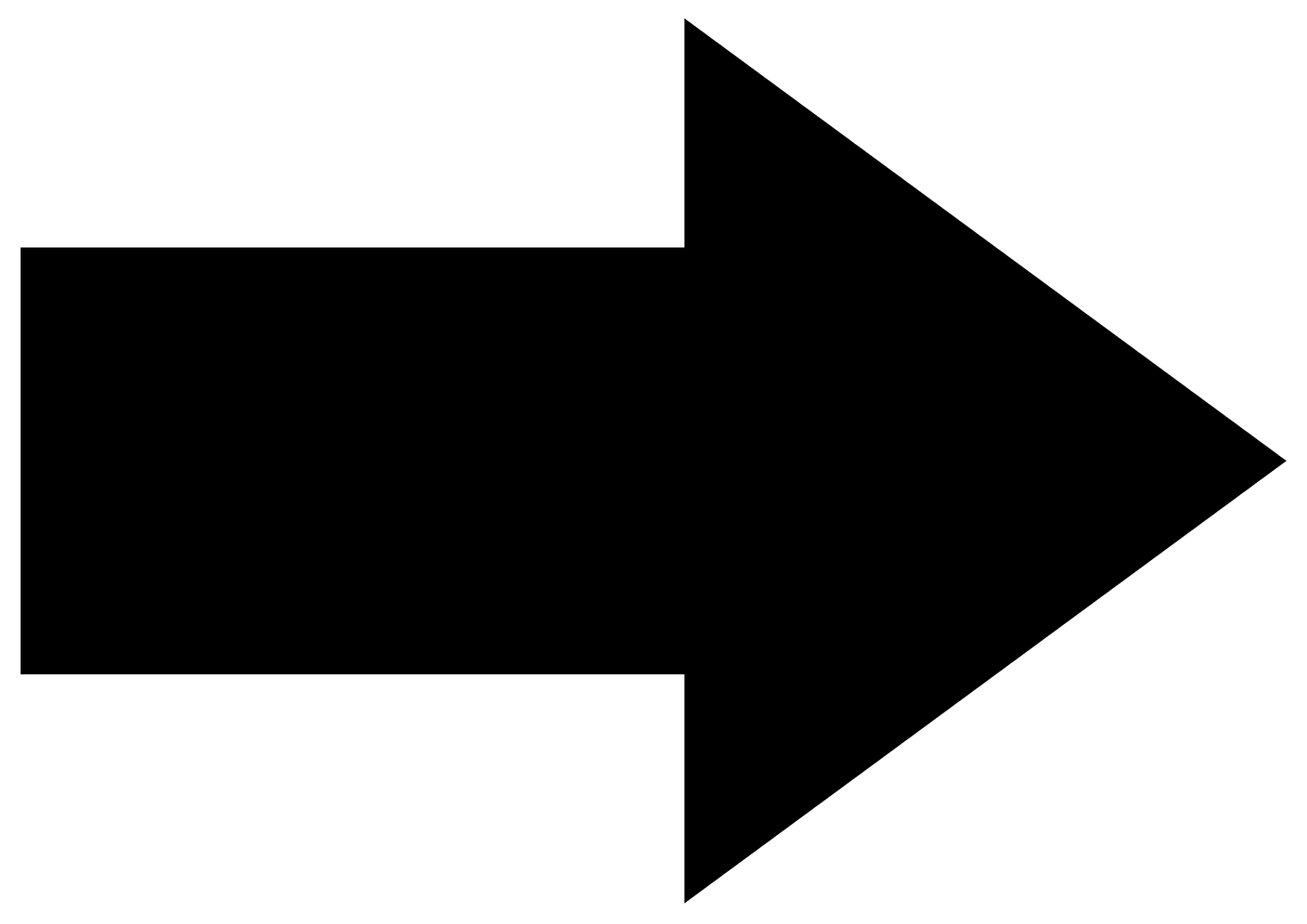 Установлены НПА
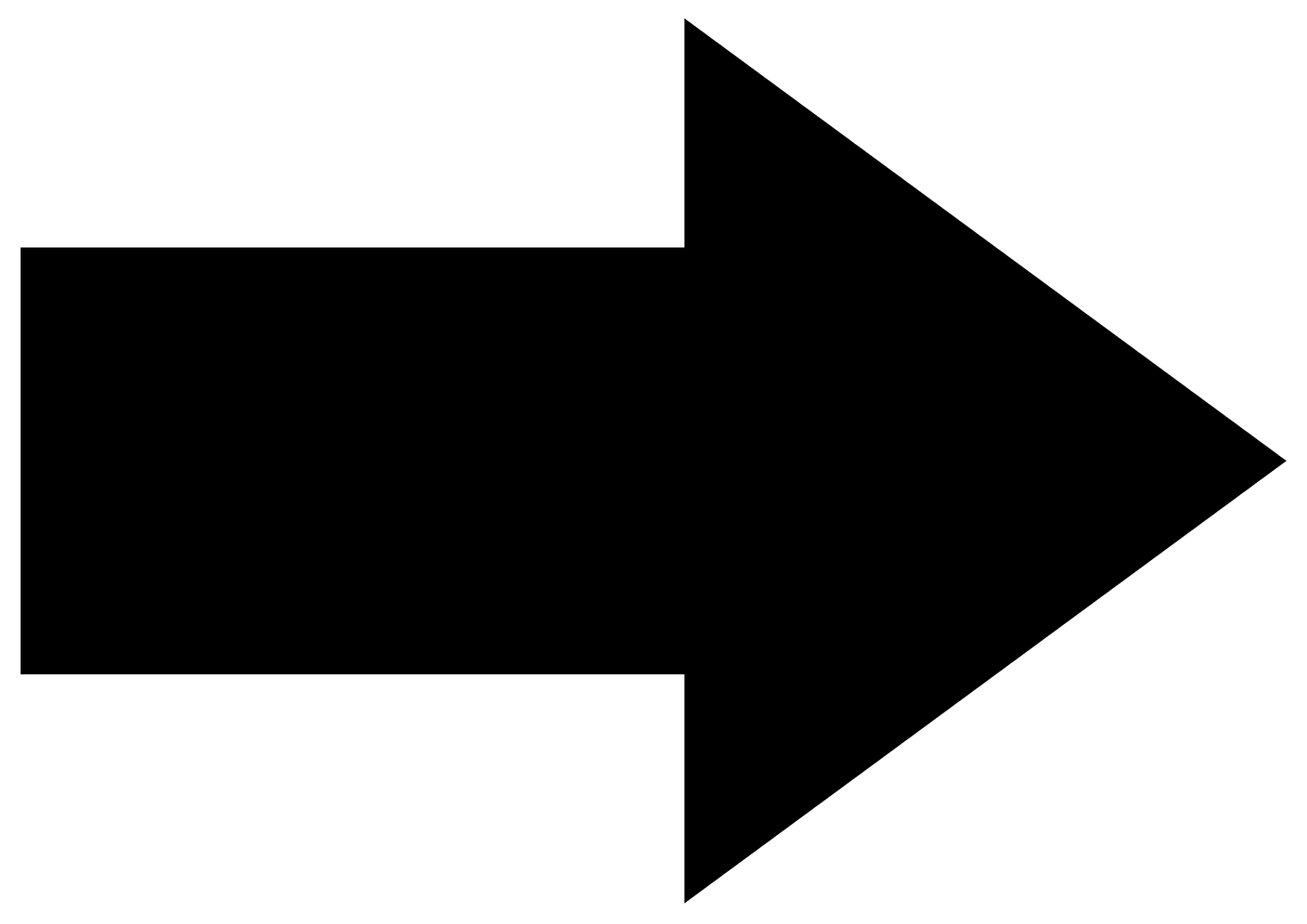 Необходимость получения визы на бумажном носителе
Ограничение доступа
Почему?
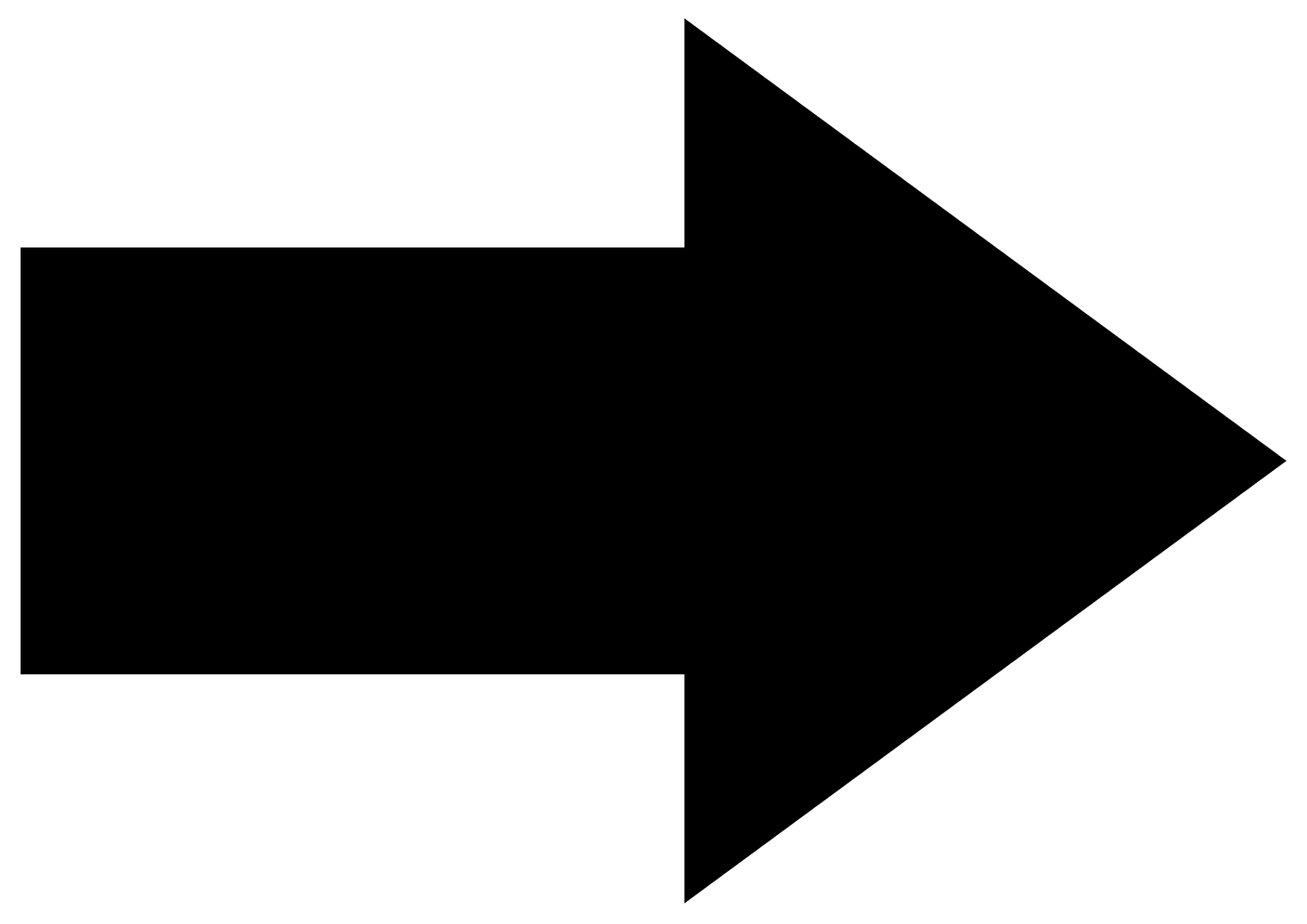 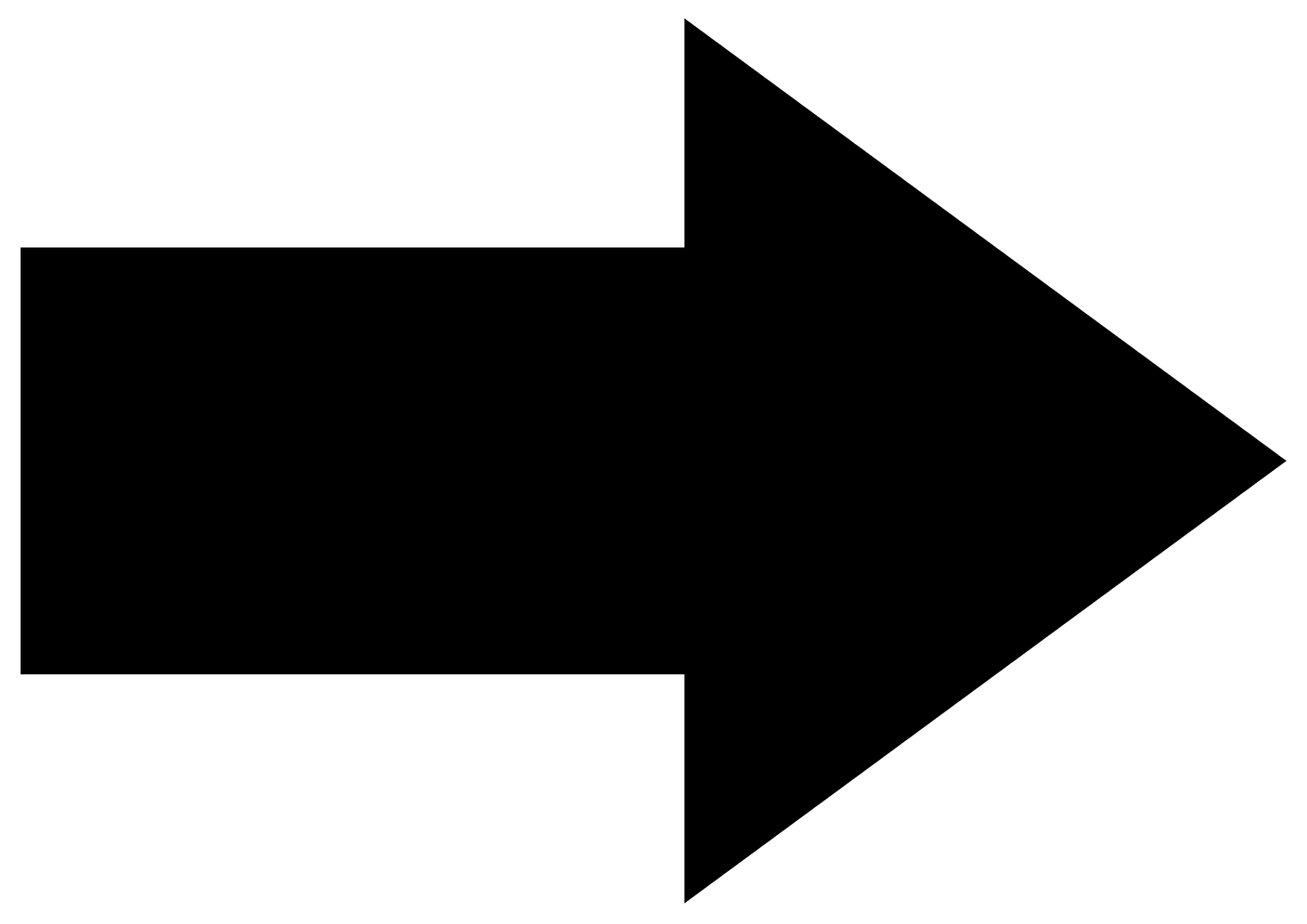 Почему?
В сообщении есть полномочия двух и более отделов (нужно готовить сводный ответ)
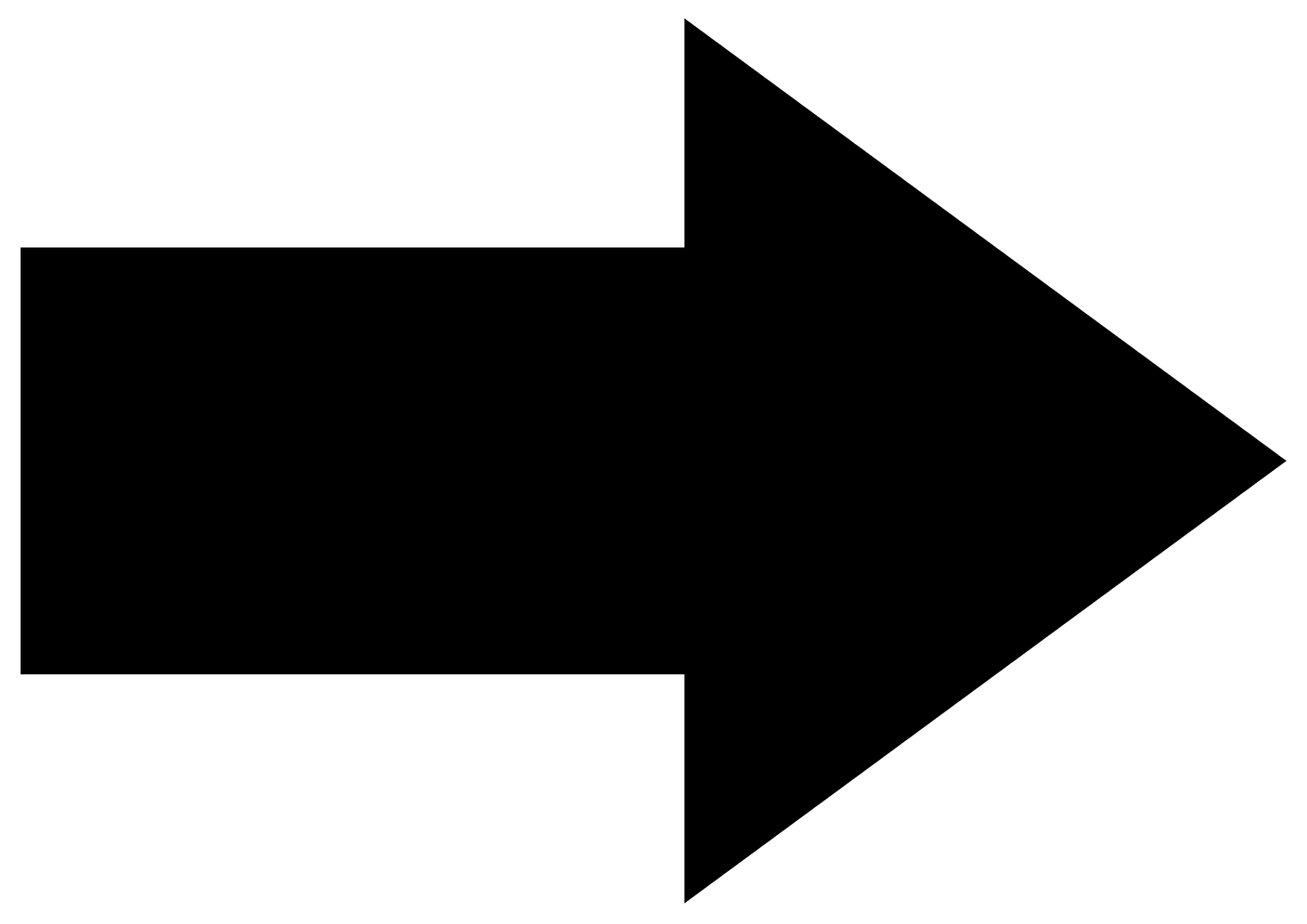 Ответственность за обработку сообщений закреплена только за одним сотрудником
Отсутствие 
внутриведомственной 
электронной системы связи для передачи обращения (сообщения) в работу отделов)
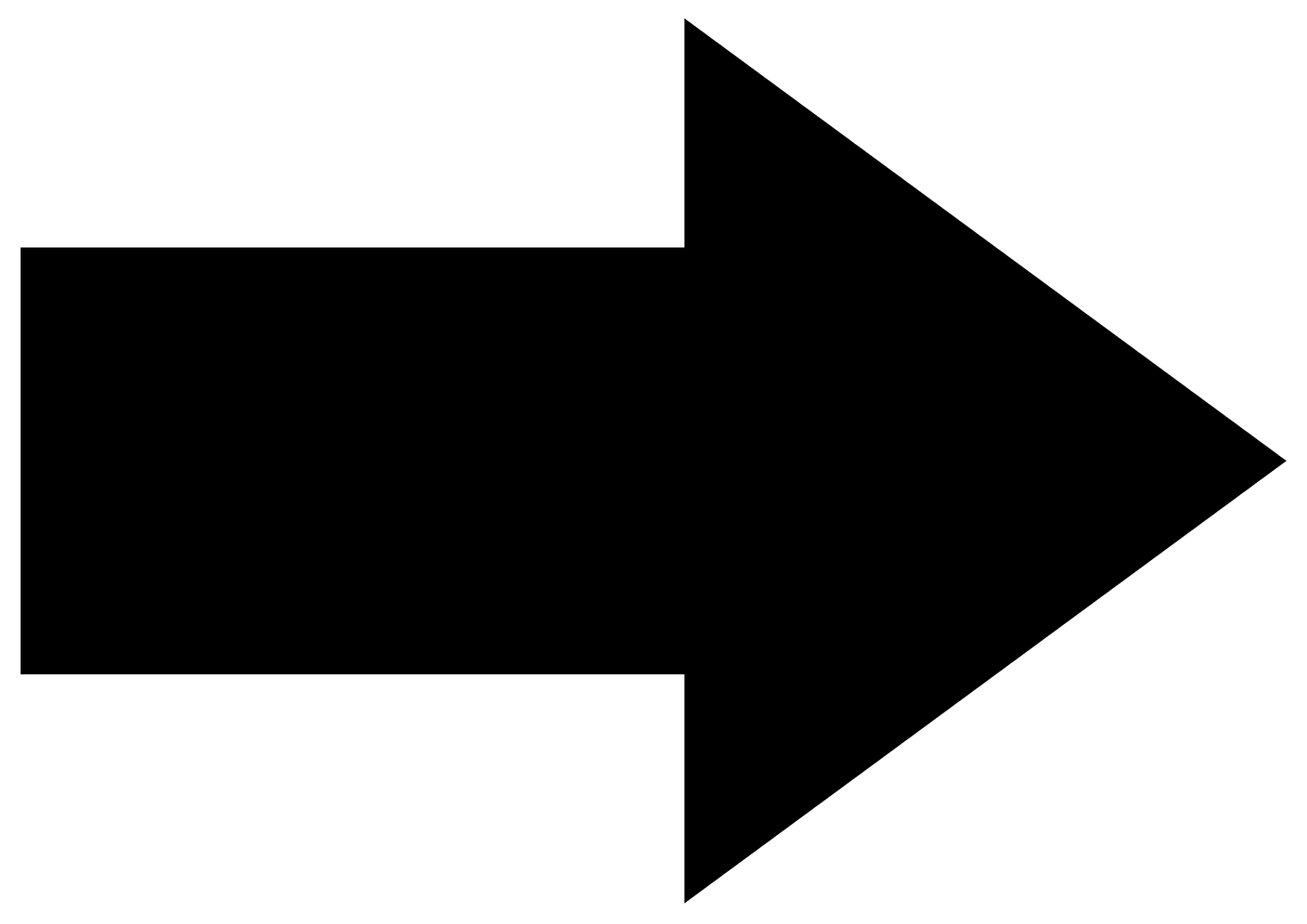 Почему?
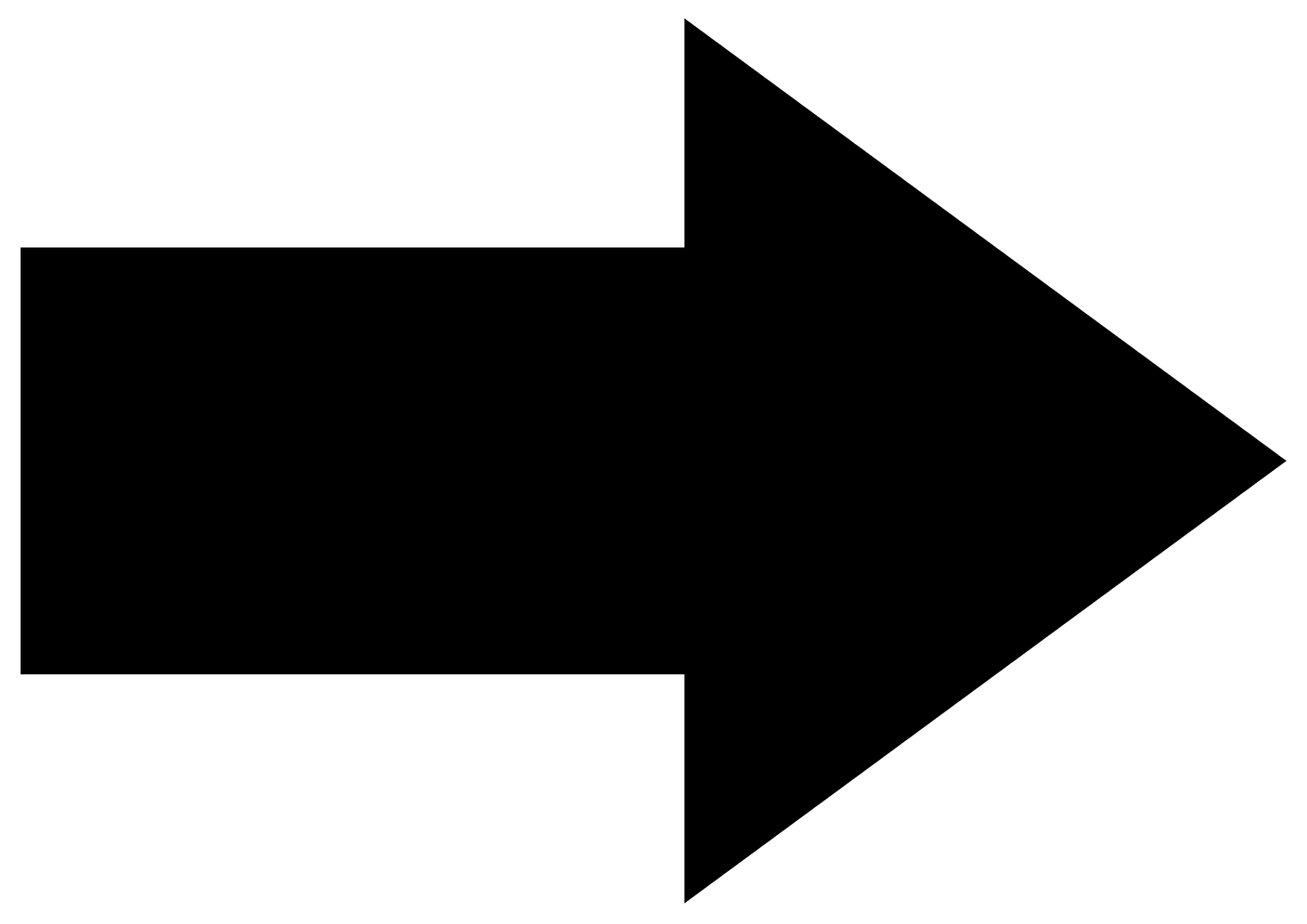 Коренная причина
Примеры нарушения сроков рассмотрения сообщений (от  10 минут до 1 часа)
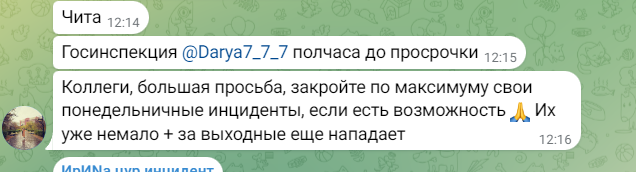 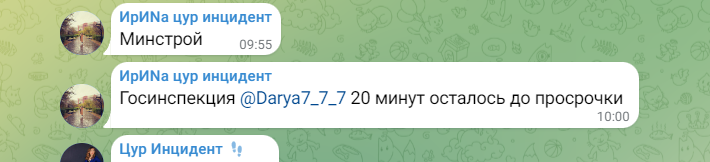 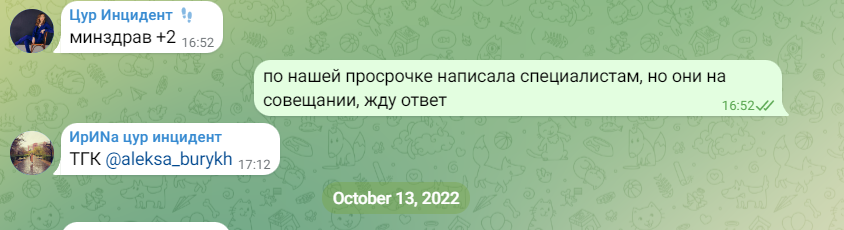 Пример длительного согласования ответа
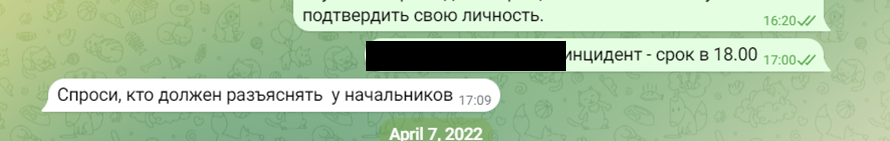 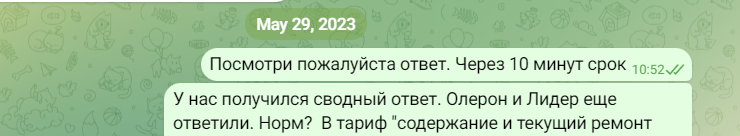 Пирамида проблем
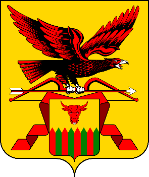 Федеральный уровень
Региональный уровень
Уровень организации
2
3
1
4
Подготовка к плану действий
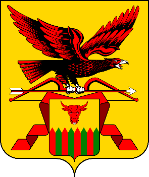 Как мы хотим повлиять на выявленные при картировании текущего состояния проблемы в рамках текущего проекта?
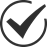 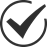 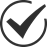 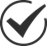 Вклад в цель проекта
Целевая карта процесса
4
3
Занесение сообщения в телеграмм -канал
1
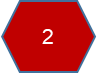 Отметка исполнителя @
Поступление уведомления на телефон  регистратора
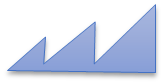 Подготовка ответа
Поступление сообщений и обращений гражданина на портал «Инцидент- Менеджмент»
min  1 мин.
 max 2 мин.
«min  2 час 
max 3 часа
min  1 мин.
 max 5 мин.
min  1 мин.
 max 10 мин.
1
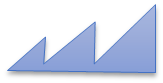 3
1
Согласование ответа с руководителем отдела, виза в режиме «онлайн»
Занесение ответа в систему
Ответ опубликован
ВПП 
Мin – 2 час  10 минут 
Max – 4 часа  27 минут
min  5  мин. 
max 10 мин.
min  2  мин. max 1  час
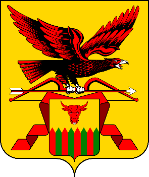 План мероприятий по реализации проекта
Реализация проекта
Реализация проекта
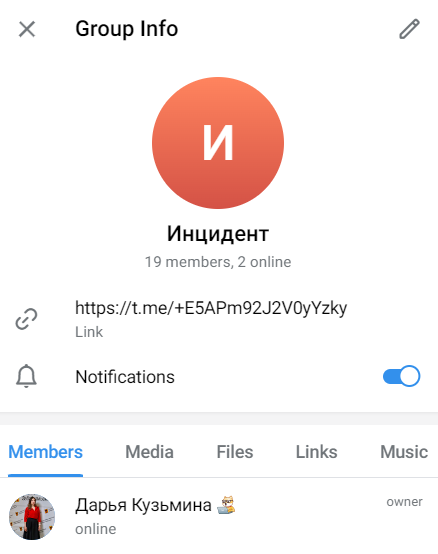 Реализация проекта
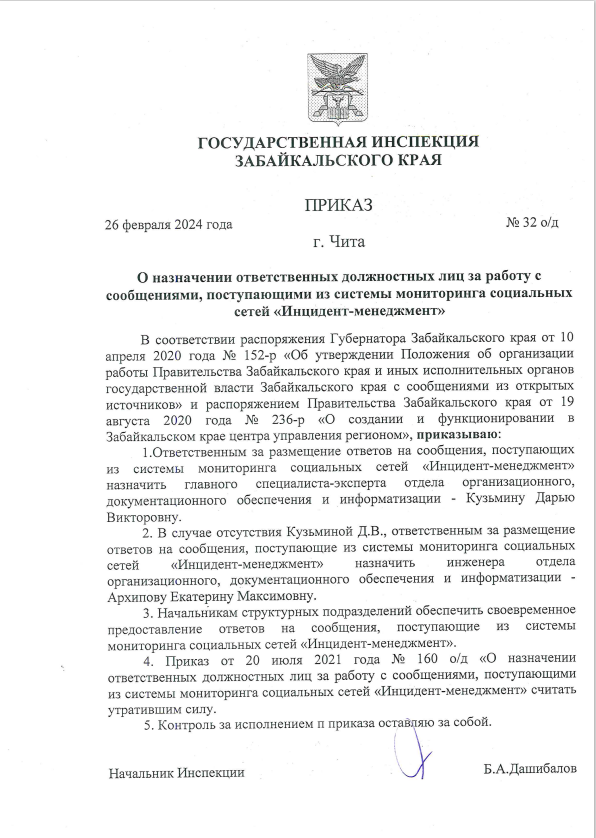 Реализация проекта
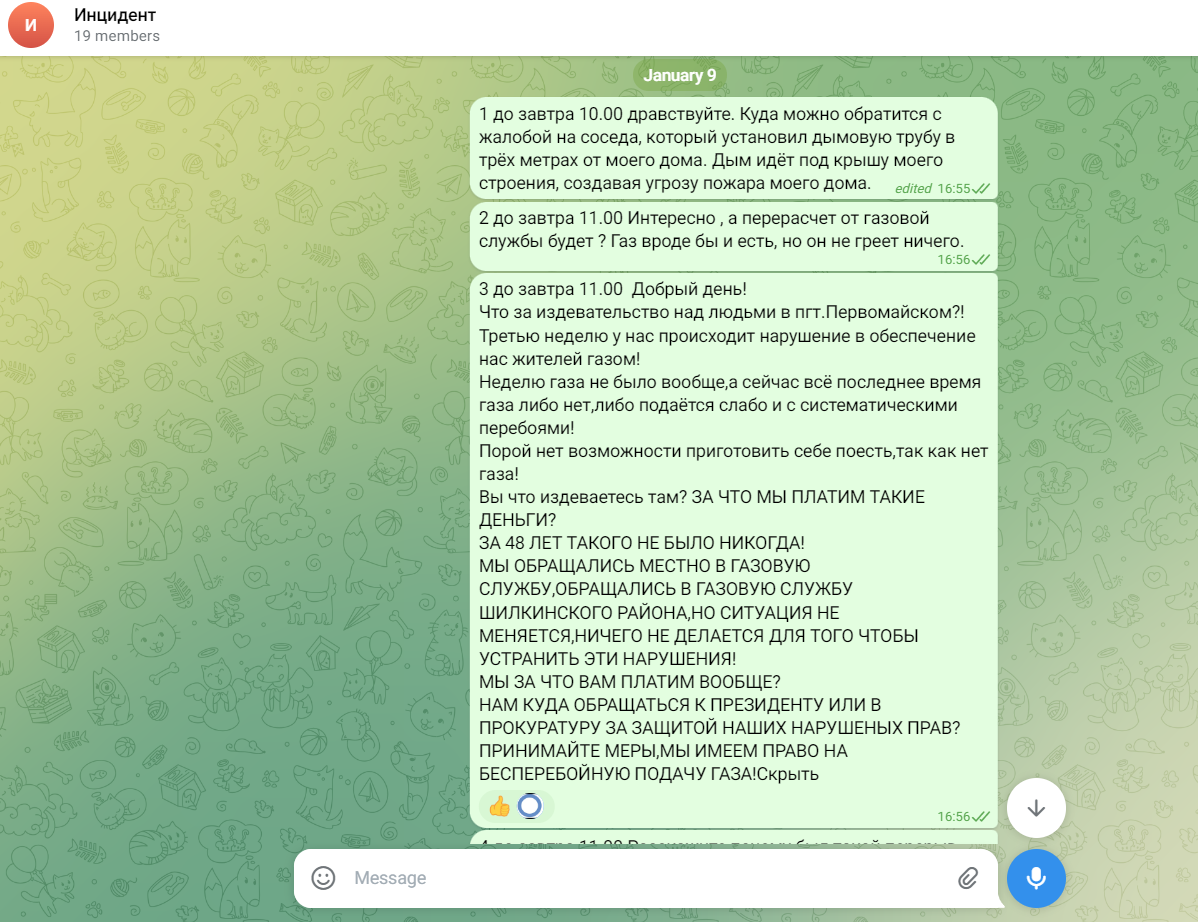 Номер сообщения
Реализация проекта
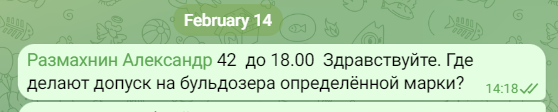 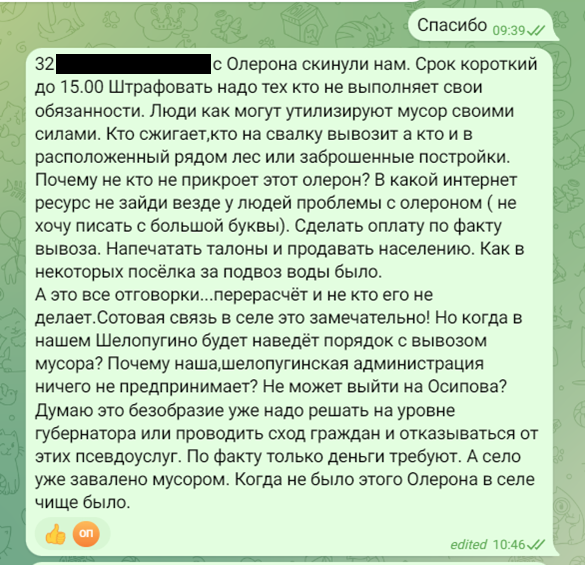 Реализация проекта
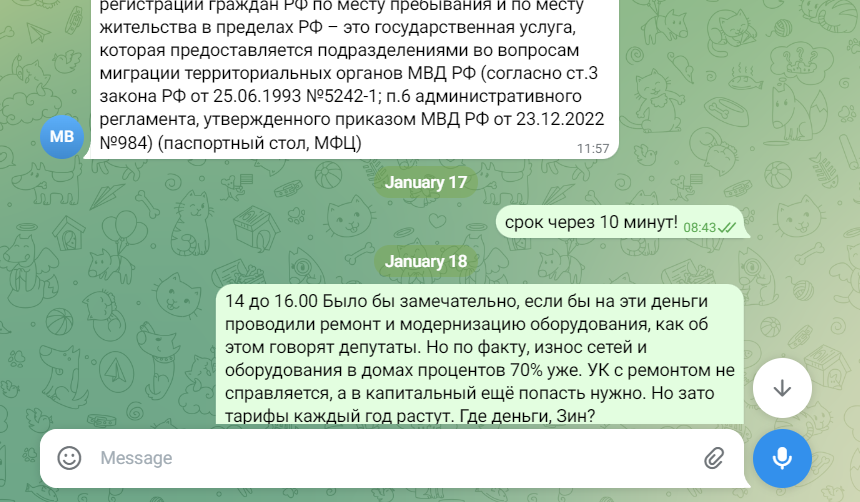 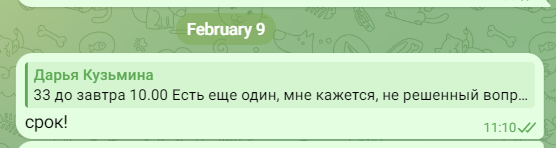 Мониторинг устойчивости
Достижение показателей
Выполнение плана мероприятий составило 100 %
Эффективность по проекту – 234,8%
Спасибо
за внимание!
Кузьмина Дарья Викторовна
Главный специалист-эксперт отдела организационного, документационного обеспечения и информатизации
28.02.2024